Das ATAD-Umsetzungsgesetz und andere Neuregelungen im Internationalen Steuerrecht
Dr. Ingo van Lishaut, FM NRWVortrag vor dem Westfälischen Steuerkreis am 7.12.2021
1
Die Milliarden-Euro-Frage:
Wie kann man grenzüberschreitende Geschäftsbeziehungen nutzen, 

um Steuern zu sparen? 


Nennen Sie fünf grundsätzliche Gestaltungswege!
2
Grundlegung und Abgrenzung des Themas
Internationale Besteuerung als mehrdimensionales Problem
Möglichen Steuervorteilen stehen für die Unternehmen erhebliche Risiken  der Doppelbesteuerung gegenüber
Unternehmen und Finanzverwaltung sind in exponentiell zunehmender Form von Rechtsunsicherheit und Verwaltungsaufwand (Dokumentation, Prüfung) betroffen
Die dazu bestehenden und neu geschaffenen Regelungen sind heute nicht unser Thema
vanL12/21
3
Grundlegung und Abgrenzung des Themas
Internationale (Unternehmens-) Besteuerung als Wettbewerbsproblem 

zwischen den Staaten (Standort-Wettbewerb um Kapital und Köpfe), 

sowie zwischen den Unternehmen (free rider gegenüber lokaler Wirtschaft). Steuerl. Missbrauchsabwehr dient daher auch dem Schutz der lokalen Wirtschaft.
Ideal eines level playing field – gleiche steuerliche Wettbewerbsbedingungen

Sollvorgabe: Ertragsbesteuerung „am Ort der Wertschöpfung“ (OECD), weil dort staatliche Infrastrukturleistungen genutzt werden. 
„Trittbrettfahrer“ hingegen nutzen die Infrastruktur im Hochsteuergebiet, aber lenken die Gewinne in ein Niedrigsteuergebiet = unfair im Gegensatz zu fairem Standortwettbewerb durch reale Verlegung der Produktion.

Allgemein wird der Ort der Wertschöpfung durch Digitalisierung und neue Geschäftsmodelle immer unbestimmter.
vanL12/21
4
Grundlegung und Abgrenzung des Themas
Verwandte Internationale Fragestellungen (heute kein Thema):
Incentives bei internationalen Arbeitnehmerentsendungen
Steuervorteile für „zuziehende Rentner“ 
Privilegien für Internationale Sportereignisse
Privilegien für Internationale Organisationen und NGOs
vanL12/21
5
Agenda aktuelle Neuregelungen
Abzugssteuerentlastungsmodernisierungsgesetz v. 2.06.21
Verrechnungspreise, § 1 AStG 
§ 50d Abs. 3 EStG 
u.a.m.

Steueroasengesetz v. 25.06.2021

ATADUmsG v. 25.06.21  (Umsetzung EU-RL + div. Zusätze)
U.a. § 4k EStG – Hybrids ab 2020!
Neuregelung der  Hinzurechnungsbesteuerung, §§ 7 ff AStG 
Ergänzung Entstrickungsbesteuerung u.a.m.
„Zusatz“ Verschärfung Wegzugsbesteuerung § 6 AStG 

KöMoG v. 25.06.21

Ausblick auf Zwei-Säulen-Projekt der OECD „BEPS 2.0“
vanL12/21
6
Die fünf Instrumente der internat. Steuergestaltung
Nutzung Steuerlastgefälle
Steuerung gruppeninterner Verrechnungs-preise für Wirtschaftsgüter, Nutzungen und Dienstleistungen  § 1 AStG u.a.
Absonderung mobiler „passiver“ Einkunfts-quellen (Finanzmittel, Patente, Namensrechte etc.) in niedrigbesteuerte verbundene Auslandsgesellschaften oder Betriebsstätten  § 4h, § 4j EStG, §§ 7 ff AStG 
Ausnutzung von Wertungswidersprüchen = Besteuerungsinkongruenzen zwischen den Steuerregimen („Hybrids“)  § 4i, 4k … 
Vermeidung von Betriebsstätten, Umleitung von Vergütungen, treaty shopping, etc.  § 50d Abs. 3 EStG, DBA gem. BEPS 1.0 …
Nutzung von Intransparenz / Schattenfinanz-plätzen (s. auch Stichwort: Pandora-Papers)
~30%

Vgl. BMG u.a. !
z.B. 10%
Nutzung Wertungswidersprüche
BA
BE
BA
BA
BE
DD
BA
BE
DNI
Nutzung von Intransparenz
vanL12/21
7
[Speaker Notes: Steuerarbitrage ---  Jahndorf --- CoC Code of Conduct, OECD FHTP]
AbzStEntModG
Verrechnungspreise § 1, § 1a AStG (i.V.m. ATADUmsG)
Def. „nahestehende Person“ iSd § 1 Abs. 2 AStG wegen ATAD, sowie Klarstellung wegen sog. Netzwerke
Vergleichbarkeitsanalyse und Zeitbezug jetzt legaldefiniert in § 1 Abs. 3 Satz 3 und 4, zuvor nur VWG und Rspr.
Best Method Rule anstelle bisheriger Methodenhierarchie bzgl. Bewertungsmethoden für Verrechnungspreise, § 1 Abs. 3 Satz 5, Bandbreiteneinengung § 1 Abs. 3a
Änderung beim hypothetischen Fremdvergleich, § 1 Abs. 3 Satz 7 (Satz 5 alt)
Änderung bei Funktionsverlagerung, § 1 Abs. 3b: Verlagerung von WG oder sonstigen Vorteilen reicht
Definition immaterieller WG im Sinne von DEMPE, § 1 Abs. 3b
Preisanpassungsklausel § 1a gegenständlich erweitert, Anpassungszeitraum nur noch 7 J.

Ziel: OECD-Kompatibilität
Hinweis auf die neuen VWG Verrechnungspreise v. 14.07.21 und Greil/Saliger, ISR 2021, 330
vanL12/21
8
AbzStEntModG
§ 50d Abs. 3 EStG / neu
Gegen Zwischenschaltung von Durchleitungs-gesellschaften gerichtet, die der Erlangung einer sonst nicht eröffneten Quellensteuerentlastung dienen sollen.
Gilt außer für KapESt auch für § 50a-Steuer
Mehrfache Gesetzesänderungen wegen gegenläufiger EuGH-Rechtsprechung, allerdings jetzt EuGH v. 26.02.19
„Neues Spiel – neues Glück“?
Kein Entlastungsanspruch (Satz 1), 
soweit Personen beteiligt, denen der Anspruch unmittelbar nicht selbst zustände
Und Empfängerin (Z) hinsichtlich dieser Einkünfte nicht selbst wirtschaftlich aktiv
Escapeklausel (Satz 2)
Nachweis dass Zwischenschaltung nicht „steuergetrieben“ 
Oder Empfängerin (Z) börsengehandelt.


s. Grotherr, Ubg. 2021, 84
M-BRA
T-DEU
M-BRA
Z-NLD
T-DEU
vanL12/21
9
Steueroasengesetz
Prinzip
Vorläufer ist das Steuerhinterziehungsbekämpfungsgesetz von 2009
Basis: Schlussfolgerungen des Rates der EU zur EU-Liste nicht kooperativer Steuerhoheitsgebiete (sog. schwarze Liste) und Empfehlungen der Gruppe Verhaltenskodex
Tatbestand
Unterhalten von Geschäftsbeziehungen oder Beteiligungsverhältnissen zu einem nicht kooperativen Steuerhoheitsgebiet
„nicht kooperatives Steuerhoheitsgebiet“ ist definiert in § 4 bis § 6 StAbwG: 
Intransparenz in Steuersachen, 
unfairer Steuerwettbewerb, 
Nichtumsetzung BEPS-Mindeststandard
Bindende Qualifikationsfeststellung durch Verordnung, § 3, Karenzfristen
Keine Ausnahme selbst bei gehöriger Mitwirkung des Steuerpflichtigen!
vanL12/21
10
Steueroasengesetz
Rechtsfolgen (zeitlich gestaffelt: ggf. erst ab 3. bzw. 4. Folgejahr)
Versagung Betriebsausgabenabzug, § 8
Verschärfte Hinzurechnungsbesteuerung, § 9
auch für nicht passive Einkünfte, vorbeh. Satz 3
Mindestbelastungsvorbehalt Satz 4
§ 20 Abs. 2 AStG auch für nicht passive Einkünfte Satz 5.
Quellensteuermaßnahmen § 10
Abzugssteuer unter Erweiterung des § 49 EStG, z.B. für Finanzierungsbeziehungen oder Versicherungsleistungen
Maßnahmen bei Gewinnausschüttungen und Anteilsveräußerungen
Einschränkung § 8b KStG / § 3 Nr. 40 EStG
Gesteigerte Mitwirkungspflichten § 12
Konkurrenzregelungen betr. die Wechselbeziehungen zwischen den Steuerregeln
Zum StAbwG: Ditz/Seibert, FR 2021, 813
vanL12/21
11
Steueroasengesetz
Das heitere Oasen-Ratespiel: 
Sind folgende Staaten/Jurisdiktionen lt. EU Steueroasen?
Luxemburg?
Palau?
Panama?
Samoa?
Schweiz?
Seychellen?
Trinidad und Tobago?
Türkei?
US-Virgin Islands?
Vanuatu?
Zypern?
…
Amerikanisch Samoa?
Anguilla?
Bermuda?
British Virgin Islands?
Cayman Islands?
Dominica?
Fidschi?
Guam?
Guernsey?
Jersey?
Irland?
Isle of Man?
Schwarze Liste oder graue Liste der EU
Hinweis auf Panama-Papers, Paradise-Papers, Pandora-Papers u.s.f.
vanL12/21
12
Steueroasengesetz
Das heitere Oasen-Ratespiel: 
Sind folgende Staaten/Jurisdiktionen lt. EU Steueroasen?
Luxemburg? € 126
Palau
Panama
Samoa
Schweiz? € 133
Seychellen?
Trinidad und Tobago
Türkei?
US-Virgin Islands
Vanuatu
Zypern?
…
Amerikanisch Samoa
Anguilla
Bermuda? ***
British Virgin Islands? ***
Cayman Islands? ***
Dominica?
Fidschi
Guam
Guernsey? € 11
Jersey € 180
Irland?
Isle of Man?
€ = deutsche Auslandsanlagen lt BReg in Mrd. €
*** = Top Schattenfinanzplätze lt. TJN
vanL12/21
13
ATAD-Umsetzungsgesetz
§ 4k EStG/neu: Ausgleich von Besteuerungsinkongruenzen
Hier Beispiel § 4k Abs. 2 Satz 1 EStG: D/NI
Aus Sicht von Staat A ist die GmbH 1 transparent/ nicht existent  Zahlung an A-Co daher ignoriert.  
In DEU: Einkommen Organkreis = 0
Überblick über § 4k EStG 
Abs. 1: Hybride Finanzinstrumente u.a. Zins vs. Dividende 
Abs. 2 Satz 1: Zahlender als hybrider Rechtsträger
Abs. 2 S 2: Spez. Konstellationen iSv § 39 Abs. 2 Nr. 2 AO
Abs. 3: Empfänger als hybrider Rechtsträger 
Abs. 4: Doppelter BA-Abzug DD
Abs. 5: Imported Hybrids bei Leistungsketten 
Abs. 6: Def. Anwendungsbereich: nahestehende Personen oder „strukturierte Gestaltungen“ 
Abs. 7: ggf. trotz DBA
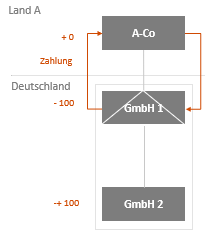 Vgl. Schnitger/van Lishaut, StBJb 20/21
vanL12/21
14
ATAD-Umsetzungsgesetz
Hinzurechnungsbesteuerung §§ 7 ff AStG/neu
Ökonomische KernstaatenGutes Infrastrukturangebot
daher rel. Hochsteuergebiet
DE
M
Absonderung mobiler Einkünfte (Zinsen, Lizenzen, Versicherungsprämien etc.) aus dem Steuersubstrat der Kernstaaten in rel. Niedrigsteuergebiet
CYP
Z
HZB logischerweise auch bei „angemessenen“ Verrechnungspreisen
HZB sichert auch die von § 8b KStG/§ 3 Nr. 40 EStG vorausgesetzte Vorbelastung auf Ebene einer niedrigbesteuerten Tochtergesellschaft
vanL12/21
15
ATAD-Umsetzungsgesetz
HZB - Tatbestand
Ausländische Gesellschaft § 7 Abs. 1 (weder GL noch Sitz im Inland, substanzschwach)
Beherrschung durch den Steuerpflichtigen ggf. zusammen mit nahestehenden Personen, § 7 Abs. 1 bis 4 anstelle „Deutschbeherrschung“
Passive Einkünfte, § 8 Abs. 1, Katalog geändert.
Niedrigbesteuerung, § 8 Abs. 5 – Grenze nach wie vor bei 25%
Substanzvorbehalt, § 8 Abs. 2 bis 4 im EU/EWR-Raum
HZB - Rechtsfolgen
Besteuerung des Hinzurechnungsbetrags (der passiven Einkünfte) beim AE, §§ 10, 12, auch iRd GewSt.
Ggf. Gegenkorrektur bei späteren Ausschüttungen § 11 (anstelle § 3 Nr. 41 EStG)

Weitere Aspekte
Bagatellregelung § 9, InvStRecht § 7 Abs. 5, Verfahrensrecht §§ 17, 18, zT nur Anzeige
Erweiterte HZB § 13 anstelle § 7 Abs. 6, 6a alt. Substanztest gilt hier auch in Drittstaatensachverhalten
Wegfall des § 14 alt; kein Rücktrag eines neg. HZB mehr, HZB zum Ende WJ
Die echte = substanzlose „Briefkastengesellschaft“ wäre bereits § 42 AO
vanL12/21
16
ATAD-Umsetzungsgesetz
Beherrschung nach ATAD/AStG neu statt „Inländerbeherrschung“ iSd AStG a.F.
NL
C
40%
30%
DE
A
B
≠
20%
50%
CH
Z
Inländerbeherrschung A+B = 70%; Beherrschung/ATAD/AStG neu: B+C= 80%
vanL12/21
17
ATAD-Umsetzungsgesetz
Der Substanztest lässt die HZB bislang in EU/EWR praktisch leerlaufen

Cadbury Schweppes EuGH v. 12.09.2006 C-196/04„Eine Hinzurechnungsbesteuerung darf nur rein künstliche Gestaltungen erfassen, die dazu bestimmt sind, die normalerweise geschuldete nationale Steuer zu vermeiden. Eine Hinzurechnungsbesteuerung ist dagegen insoweit nicht mit der Niederlassungsfreiheit vereinbar, als es sich auf der Grundlage objektiver und von dritter Seite nachprüfbarer Anhaltspunkte erweist, dass die ausländische Tochtergesellschaft ungeachtet des Vorhandenseins von Motiven steuerlicher Art tatsächlich im Aufnahmemitgliedstaat angesiedelt ist und dort wirklichen wirtschaftlichen Tätigkeiten nachgeht.“
Wieviel „Substanz“ braucht man für die Verwaltung von Vermögen?
Der BFH „drückt sich um das Problem“, s. z.B. BFH I R 94/15 v. 13.06.2018 Vorinst. FG MS v. 20.11.2015, EFG 2016, 453 m. Anm. Peters, s. auch van Lishaut FR 2019,370
Aber „erweitert“ es auf Drittstaatenfälle: BFH I R 11/19, I R 59/17
Substanztest nach § 8 Abs. 2 AStG a.F. ist auch in Drittstaatenfällen anzuwenden, unionsrechtskonforme Reduktion der Vorschrift auf Basis Kapitalverkehrsfreiheit. 
Anm.: Das wird mit dem neuen AStG anders, so dass der Substanztest in Drittstaaten-fällen nur bis 2021 eröffnet ist.
vanL12/21
18
ATAD-Umsetzungsgesetz
Der Substanztest lässt die HZB bislang in EU/EWR praktisch leerlaufen

BMF v. 17.03.2021 (s. dazu Eimler, FR 21, 822)
Gezielte  Nutzung von Ressourcen im Aufnahmestaat, z.B. gut ausgebildetes Personal oder günstige Produktionsbedingungen oder besondere Kundennähe, bloße Anmietung von Büros oder geringe Wahrnehmung nicht ortsgebundener Funktionen reiche nicht.
Gesellschaft muss personell und sachlich angemessen ausgestattet sein, so dass sie die angestrebten wirtschaftlichen Kernfunktionen selbständig ausüben kann
Gesellschaft muss die wesentlichen unternehmerischen Entscheidungen selbst treffen.
In Drittstaatenfällen bis Neuregelung HZB auch Substanztest aber zusätzlich Hauptzweckprüfung; 
ferner Verifikationsmöglichkeit im Rahmen des zwischenstaatlichen Informationsaustauschs erforderlich.

ATAD / § 8 Abs. 2 ff AStG neu: „wesentliche“ (bisher „tatsächliche“) wirtschaftliche Tätigkeit

Neue Bemühungen der EU-KOM: Un-Shell-Directive
vanL12/21
19
BEPS 2. 0 (umzusetzen ab 2023, Basis MLC bzw. EU-RL)
Säule 1 (Pillar One)
Besteuerungsrechte für Marktstaaten auf 25% des Gewinns, der eine Profitmarge von 10% der Unternehmen über 20 Mrd. € Umsatz übersteigt, sog. Amount A.
Alle Geschäftsbereiche, Ausnahme Rohstoffe und Finanzindustrie; ggf. Erfassung von Segmenten, wenn dort Umsatz- und Profitabilitätsgrenzen überschritten sind 
BMG = hdlsrl Konzernrechnungslegung „mit wenigen Anpassungen“
Marktstaaten erhalten Anteil am Amount A, wenn dort > 1 Mio. € (oder > 250 T€) Umsatz erzielt wird

Zentrale „Veranlagung“ und „Zerlegung“/Clearing? 
Gegenkorrektur im Produktionsstaat – Technik noch nicht festgelegt, Problem zudem Finanzverteilung/Finanzverfassung
vanL12/21
20
BEPS 2. 0 (umzusetzen ab 2023, Basis MLK bzw. EU-RL)
Säule 2 (Pillar Two)
Steuersatz 15% mit staatenbezogener Verlustverrechnung, BMG auch hier Konzernrechnungslegung, Anwendung bei Konzernumsatz ab 750 Mio. € (CbCR-Schwelle)
Ausgenommen u.a. staatliche Unternehmen, NGO sowie Pensionsfonds, ferner substanzbezogene Einschränkung sowie Ausnahme für Einkünfte aus internat. Schifffahrt. 
Niedrigbesteuerte Gewinne der Konzernunternehmen werden auf Ebene der Konzernmutter „nachbesteuert“ (Income Inclusion Rule ~ Hinzurech-nungsbesteuerung)
Hilfsweise gelten bei Zahlungen in das niedrigbesteuerte Ausland Abzugsbeschränkungen (Undertaxed Payment Rule ~ § 4j EStG)
Daneben Subjekt to Tax Rule: Quellensteuerreduktion lt. DBA gilt nicht, wenn Empfänger in seinem Ansässigkeitsstaat einer Steuer von nominell < 9% unterliegt.
                                                                   s. zum Ganzen J. Englisch, FR 2021, 1.
vanL12/21
21
Vielen Dank fürs Zuhören !
Worüber wollen wir jetzt sprechen ?
Ingo van Lishaut
vanL12/21
22